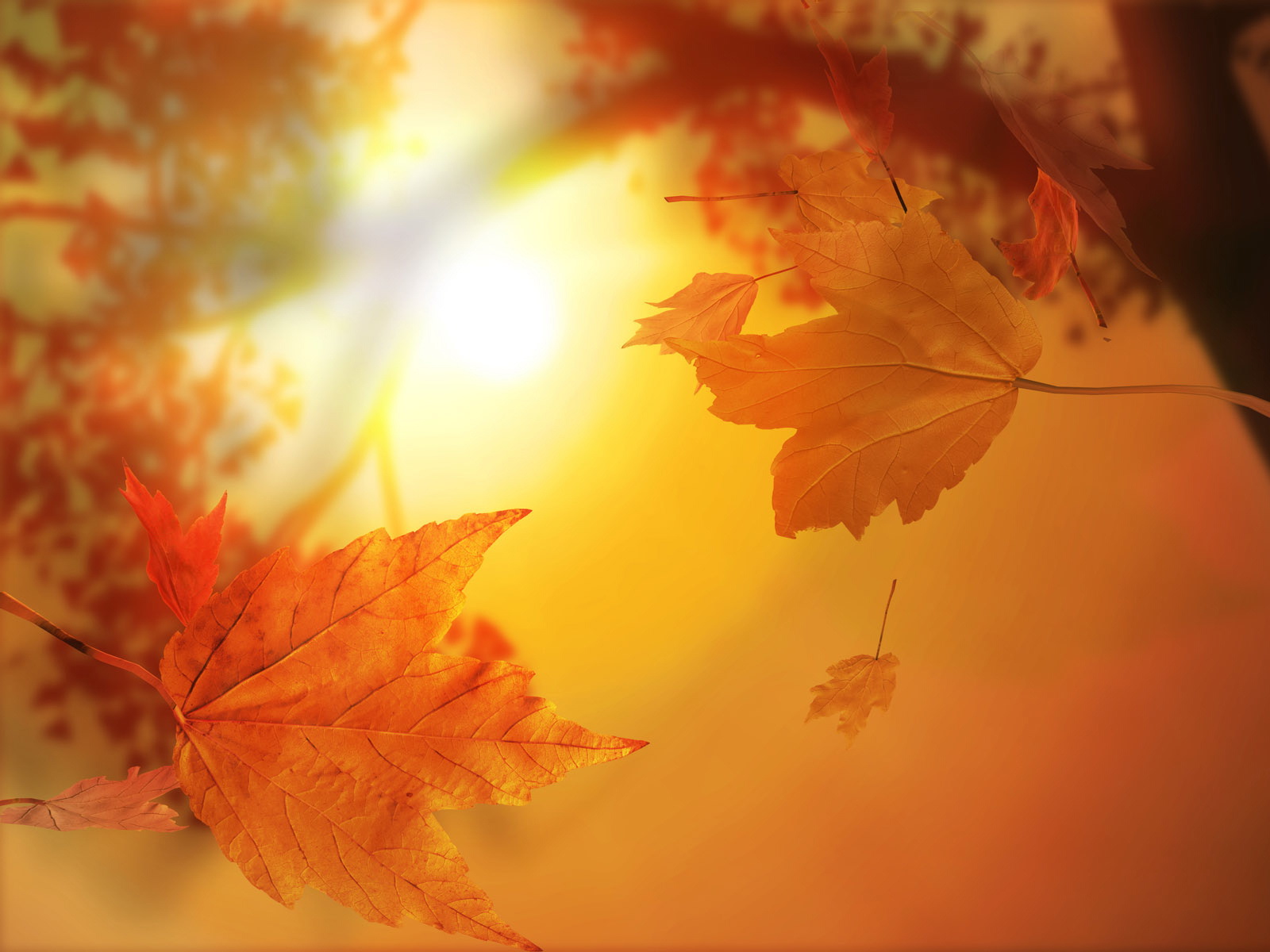 Презентация на  тему  « Дары  осени» 
- поделки из природного материала.
МБДОУ  д.сад «Теремок»  средняя группа.
 Воспитатель  Мухина М.В.
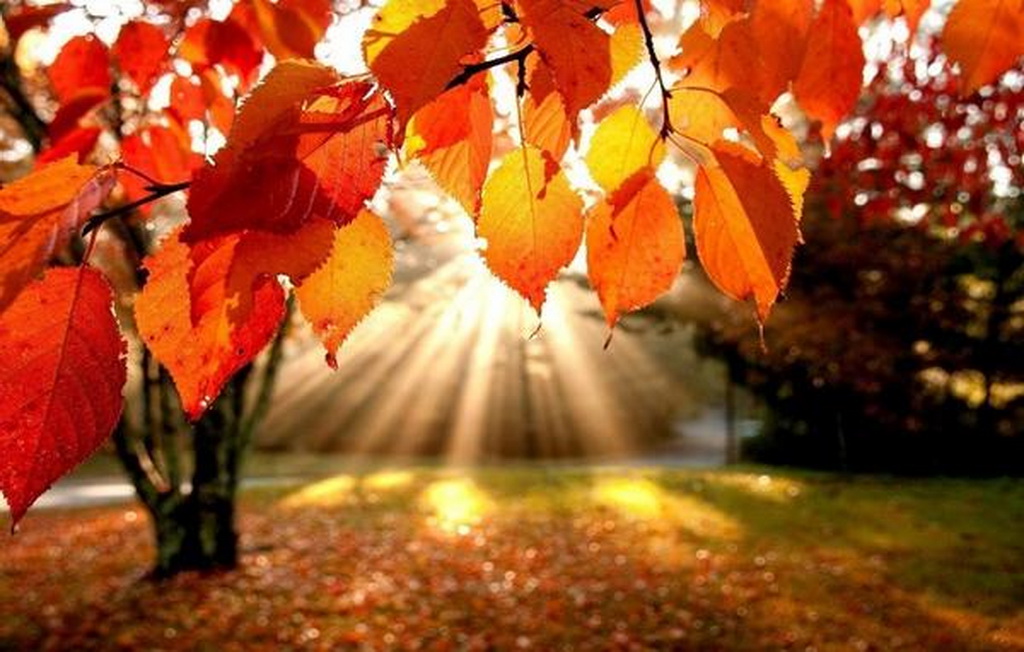 Одной из тем в средней группе по программе
 «От рождения до школы»
Н.Е. Вераксы была тема  «Осень»
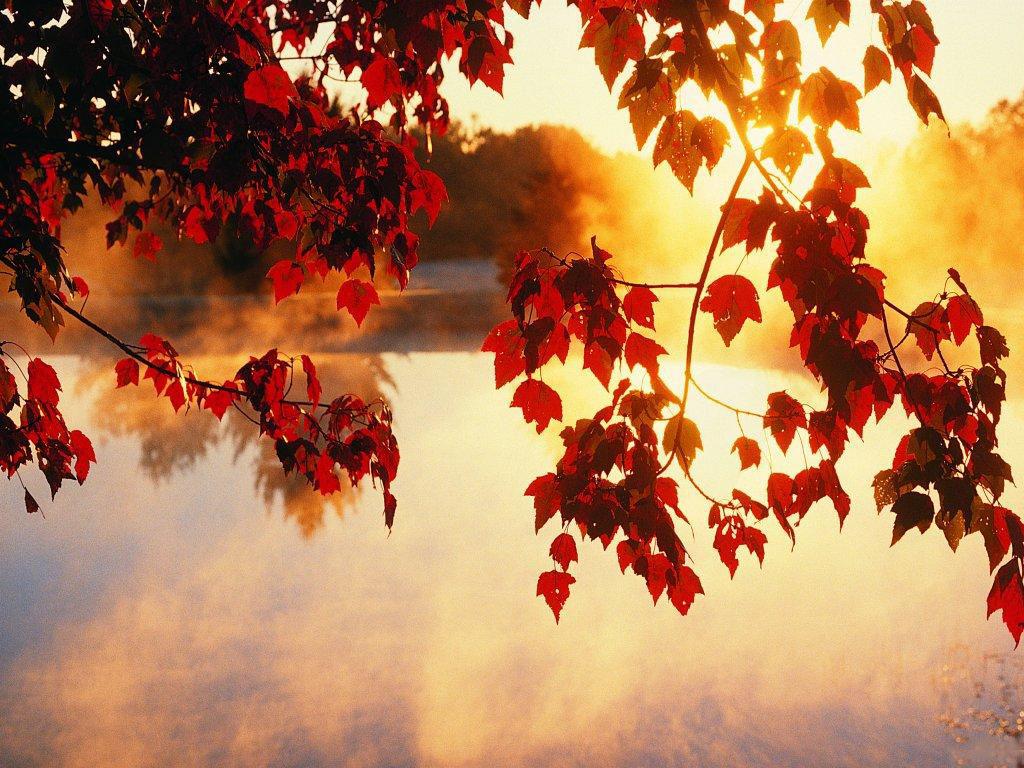 Весь месяц мы расширяли представления детей об осени, 
Вели сезонные  наблюдения.
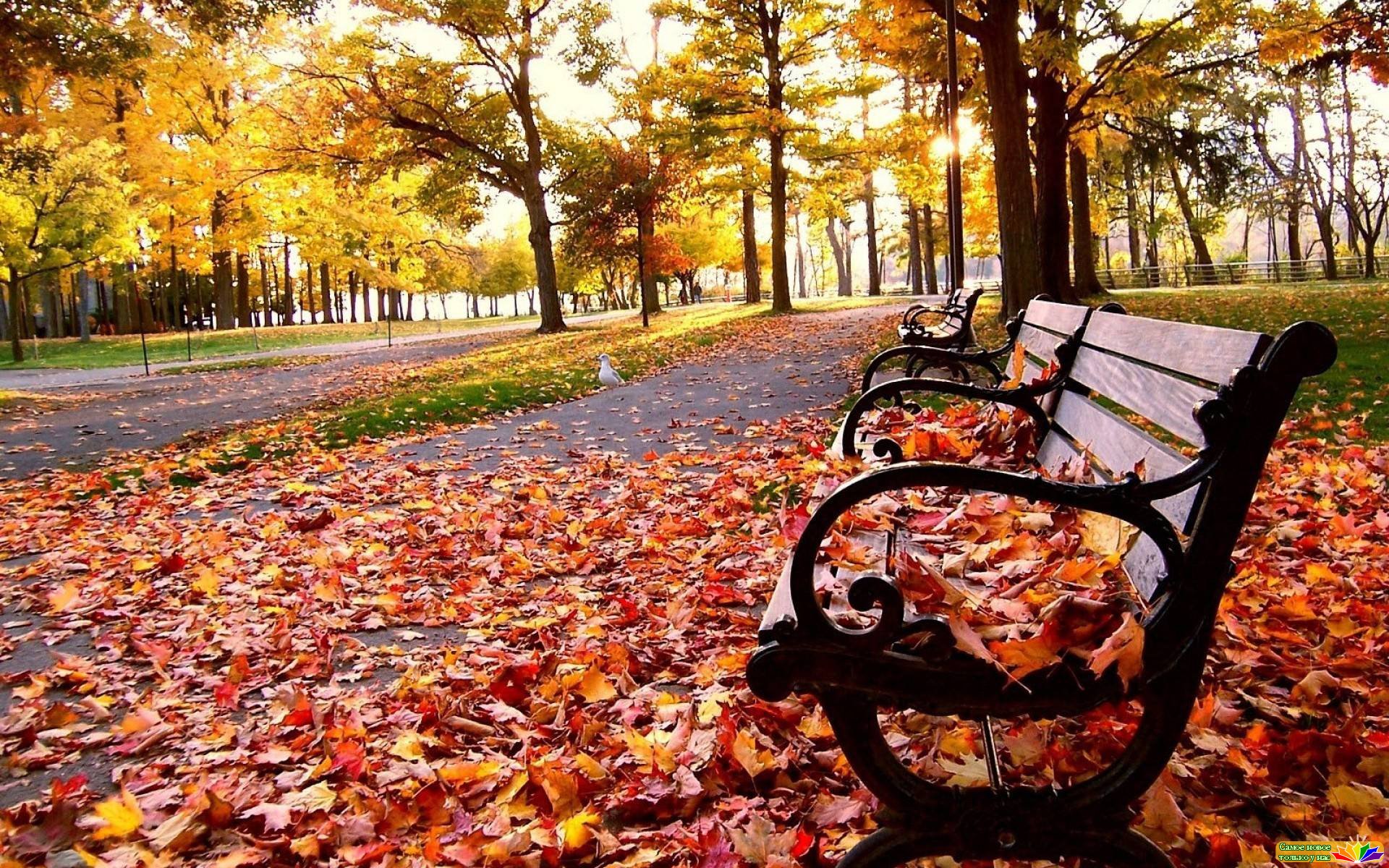 В качестве домашнего задания было предложено 
Совместное творчество  родителей и  детей- сделать
Поделку из природного материала
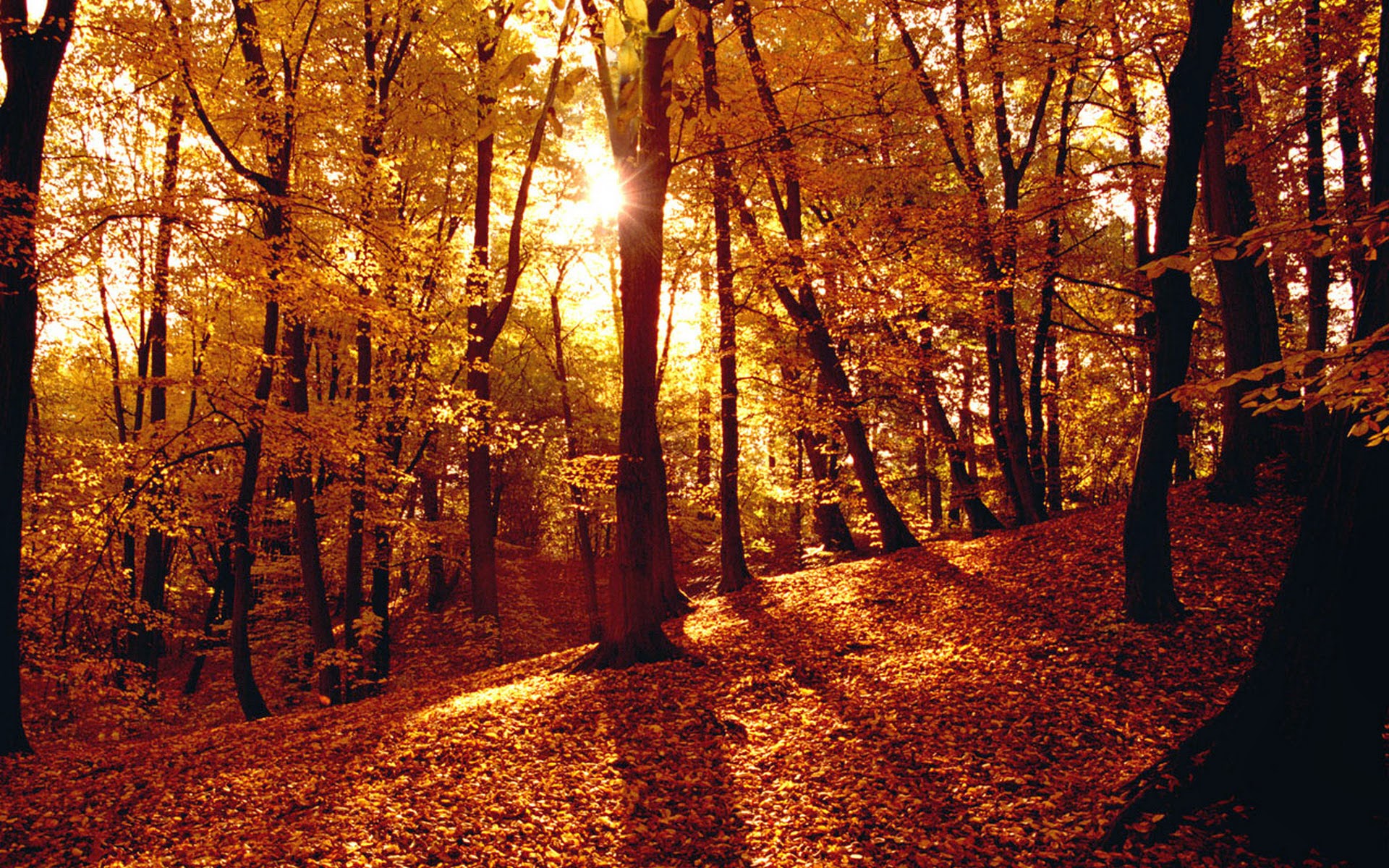 Вот какие замечательные работы были представлены 
На выставке «Дары Осени».
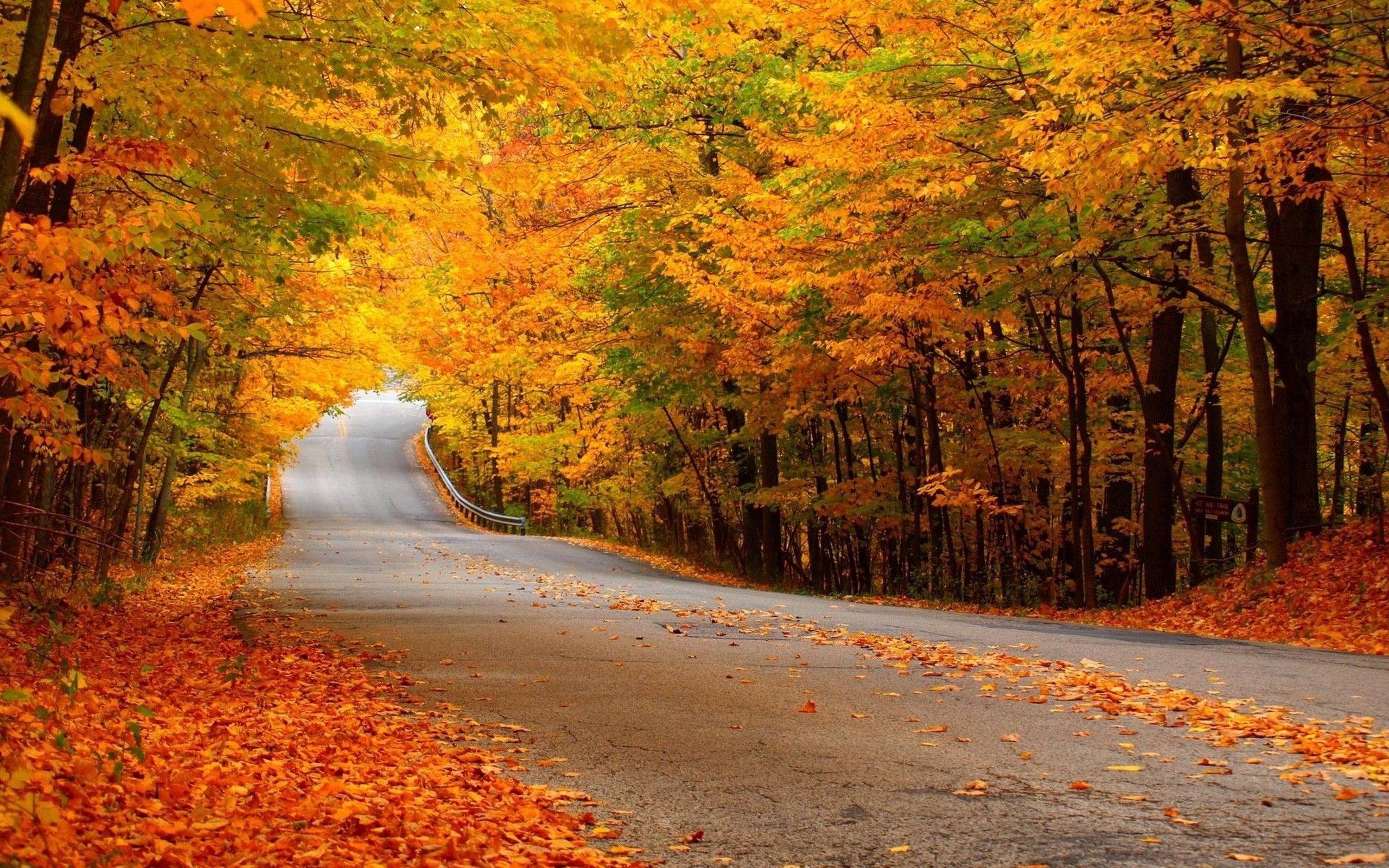 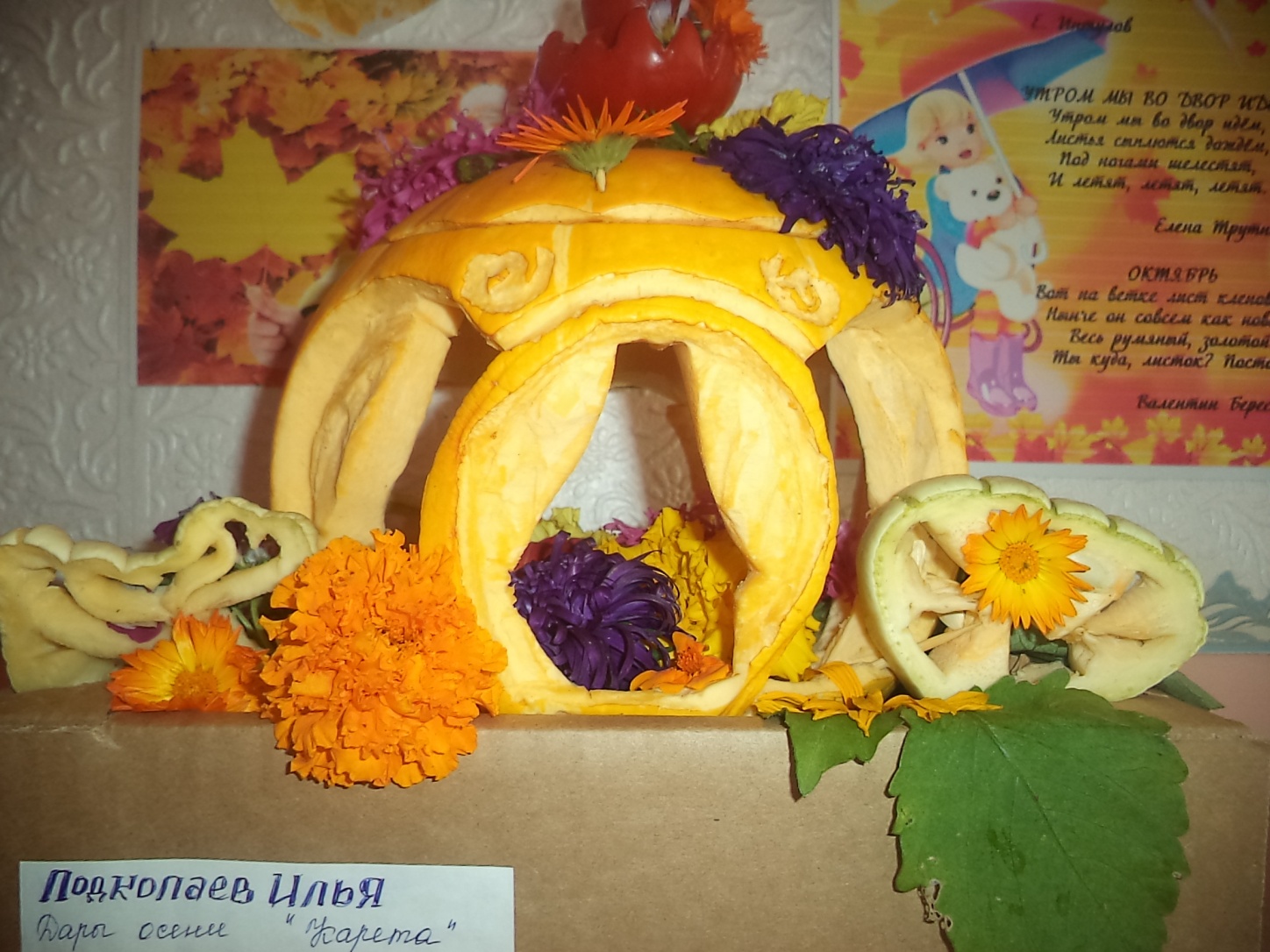 Подкопаев Илья «Карета»
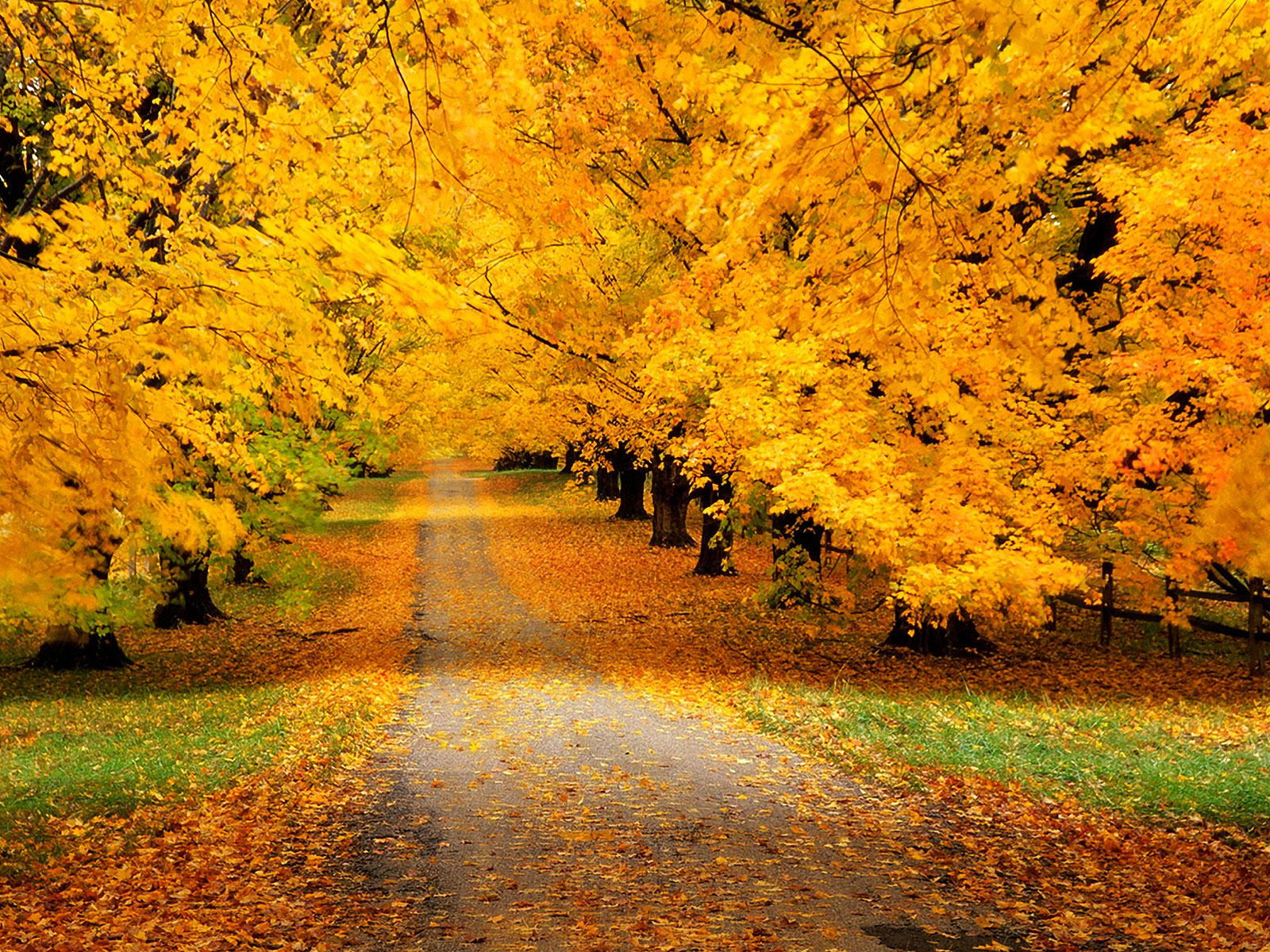 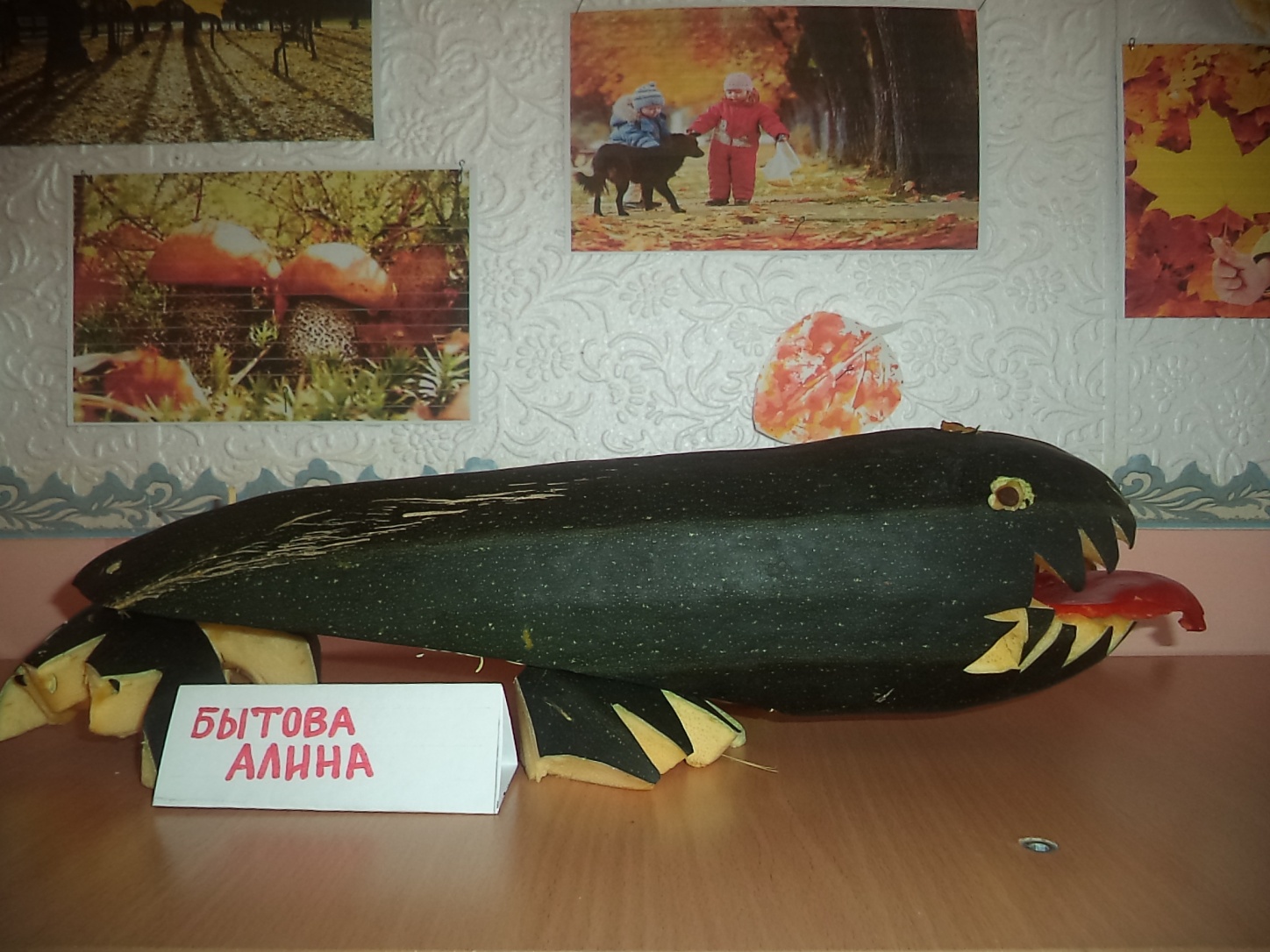 Бытова Алина. «Крокодил»
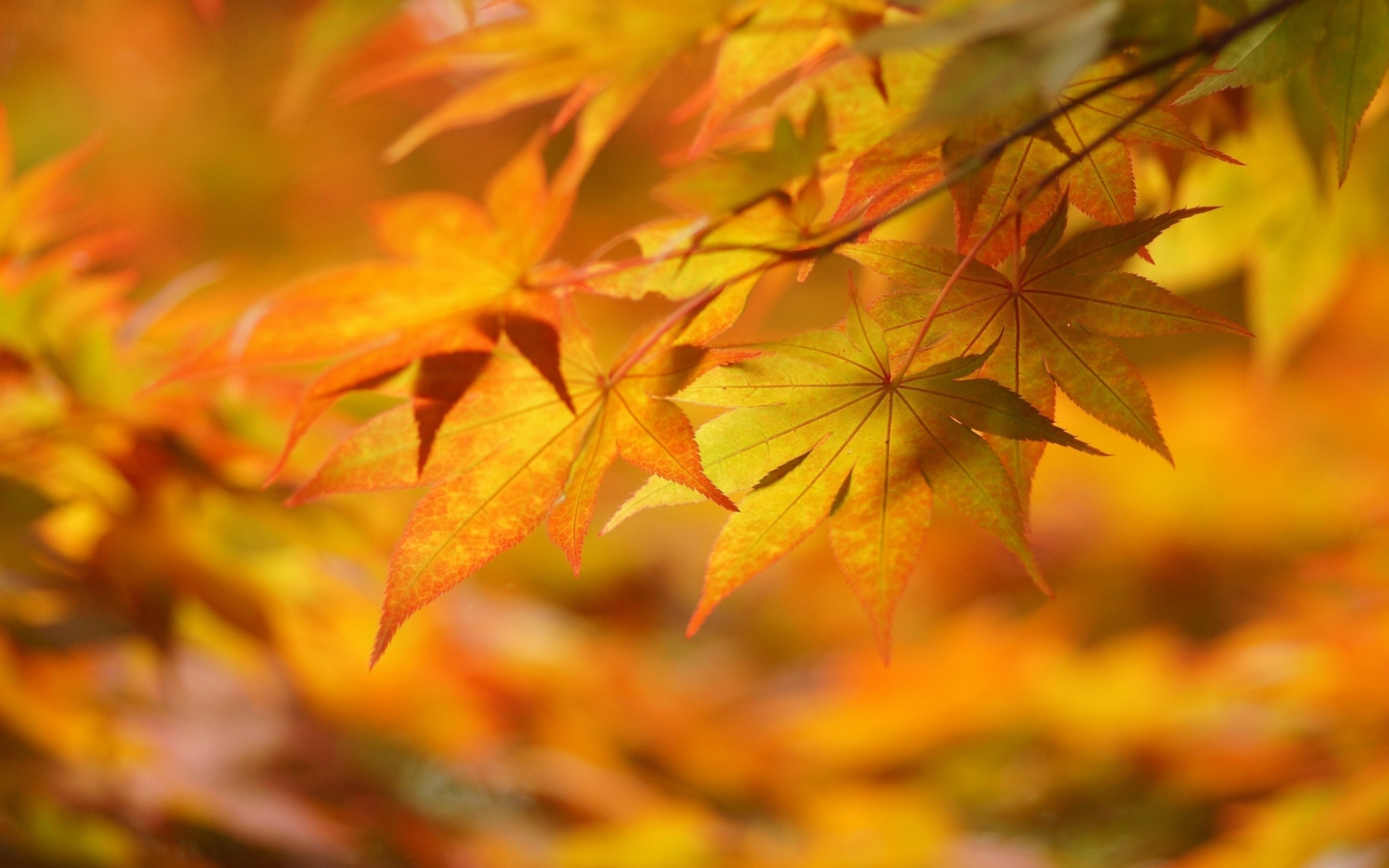 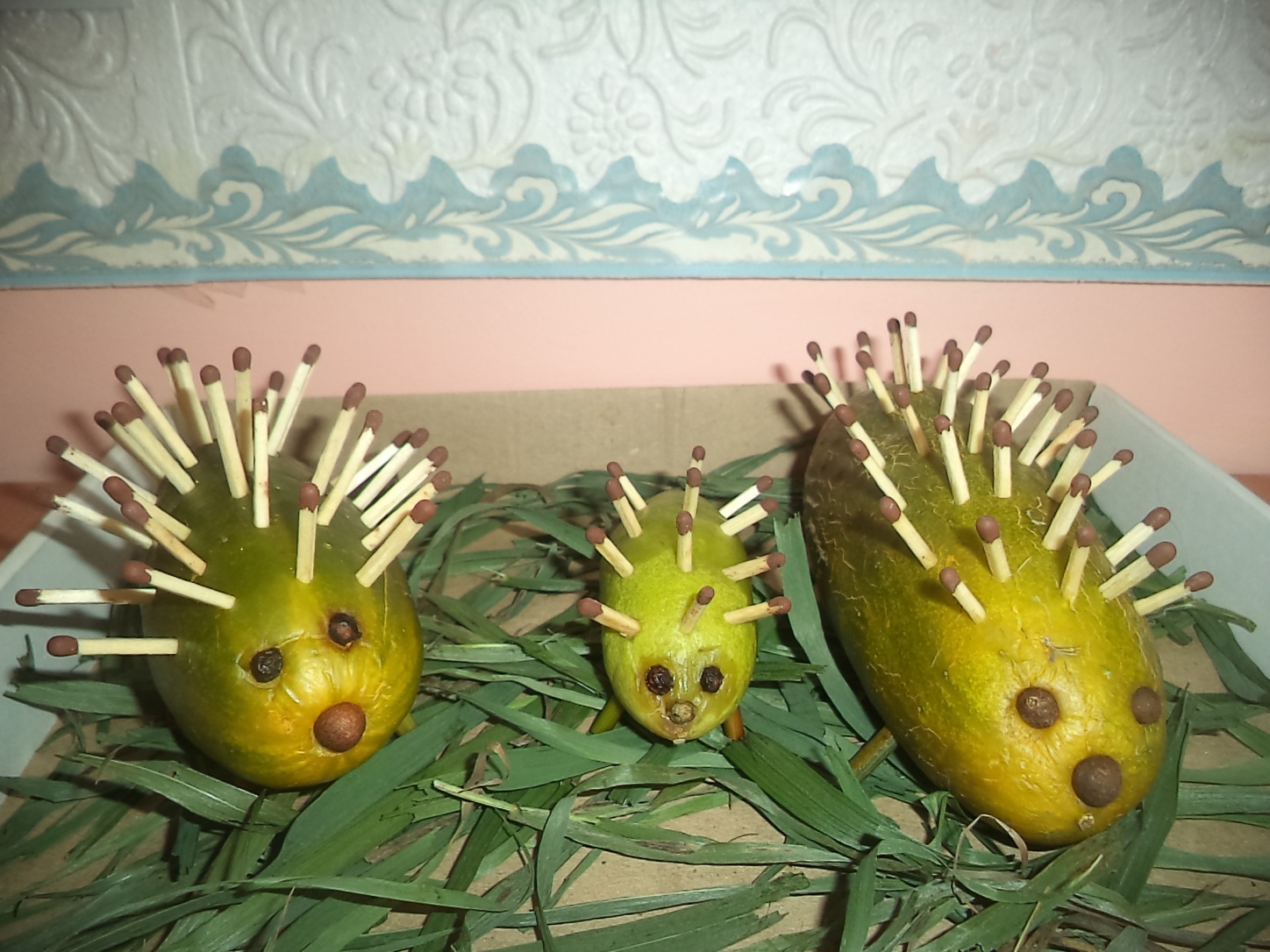 Салькова Анна. «Семья  ежиков».
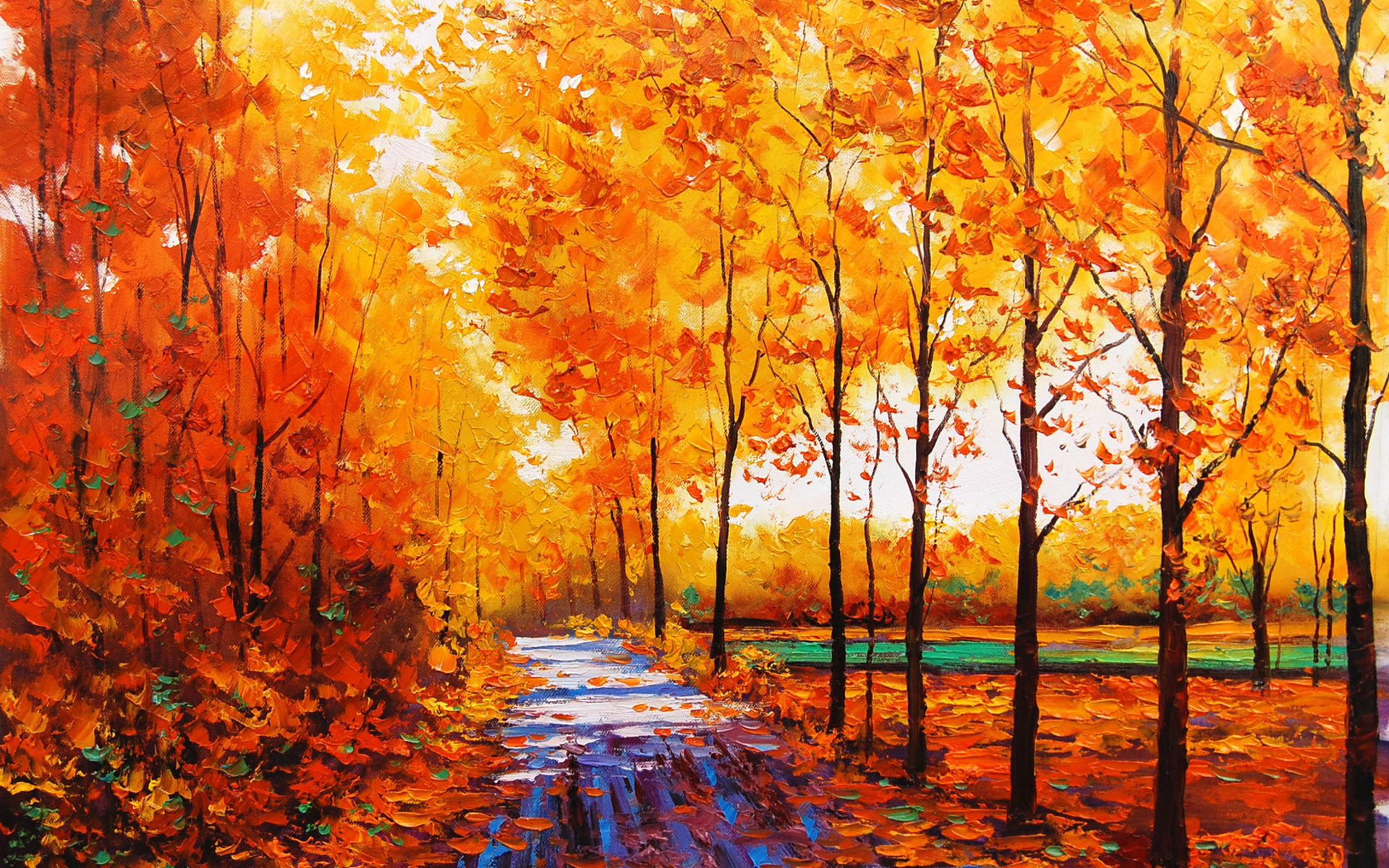 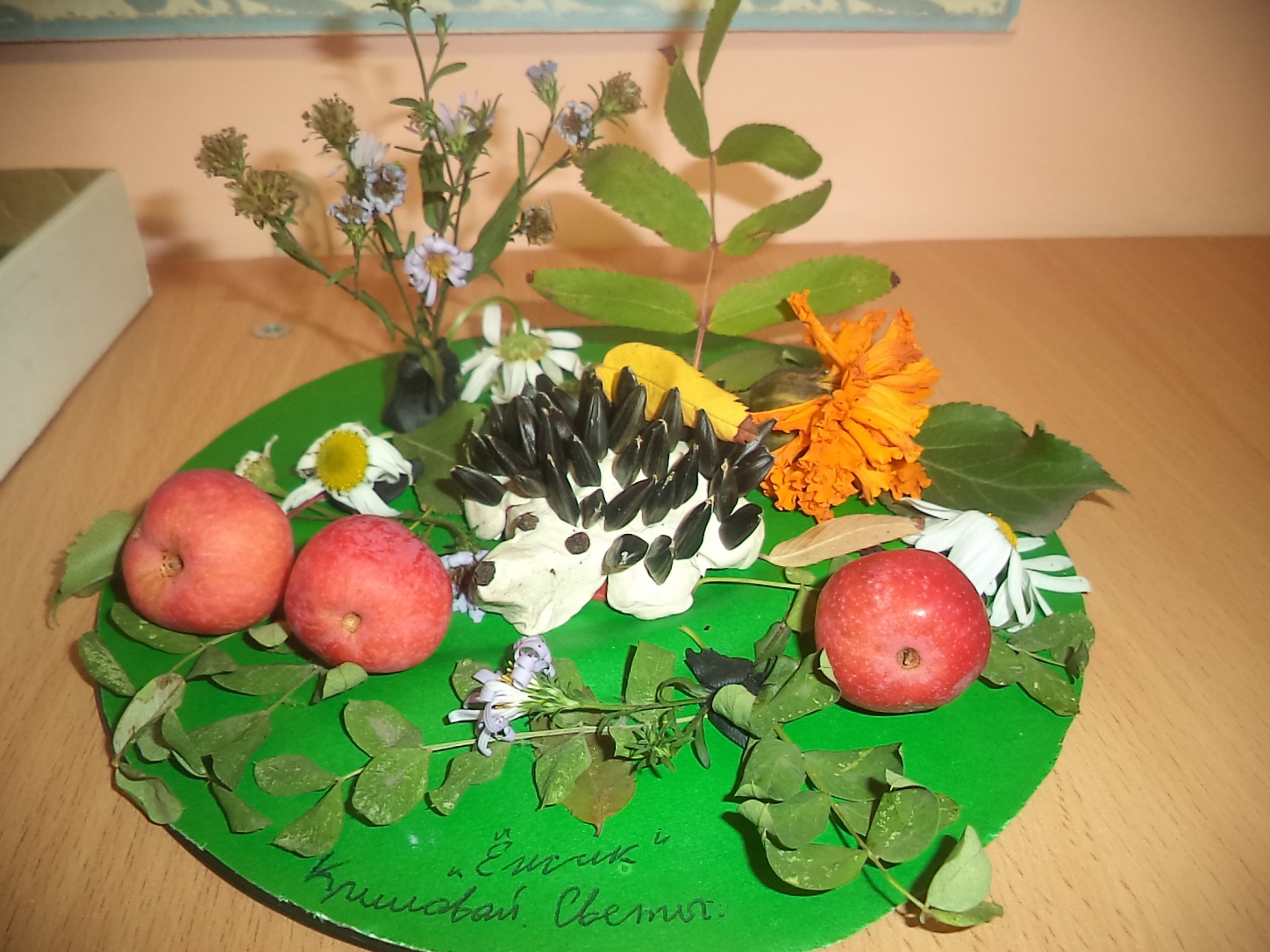 Климова Света «Ежик»
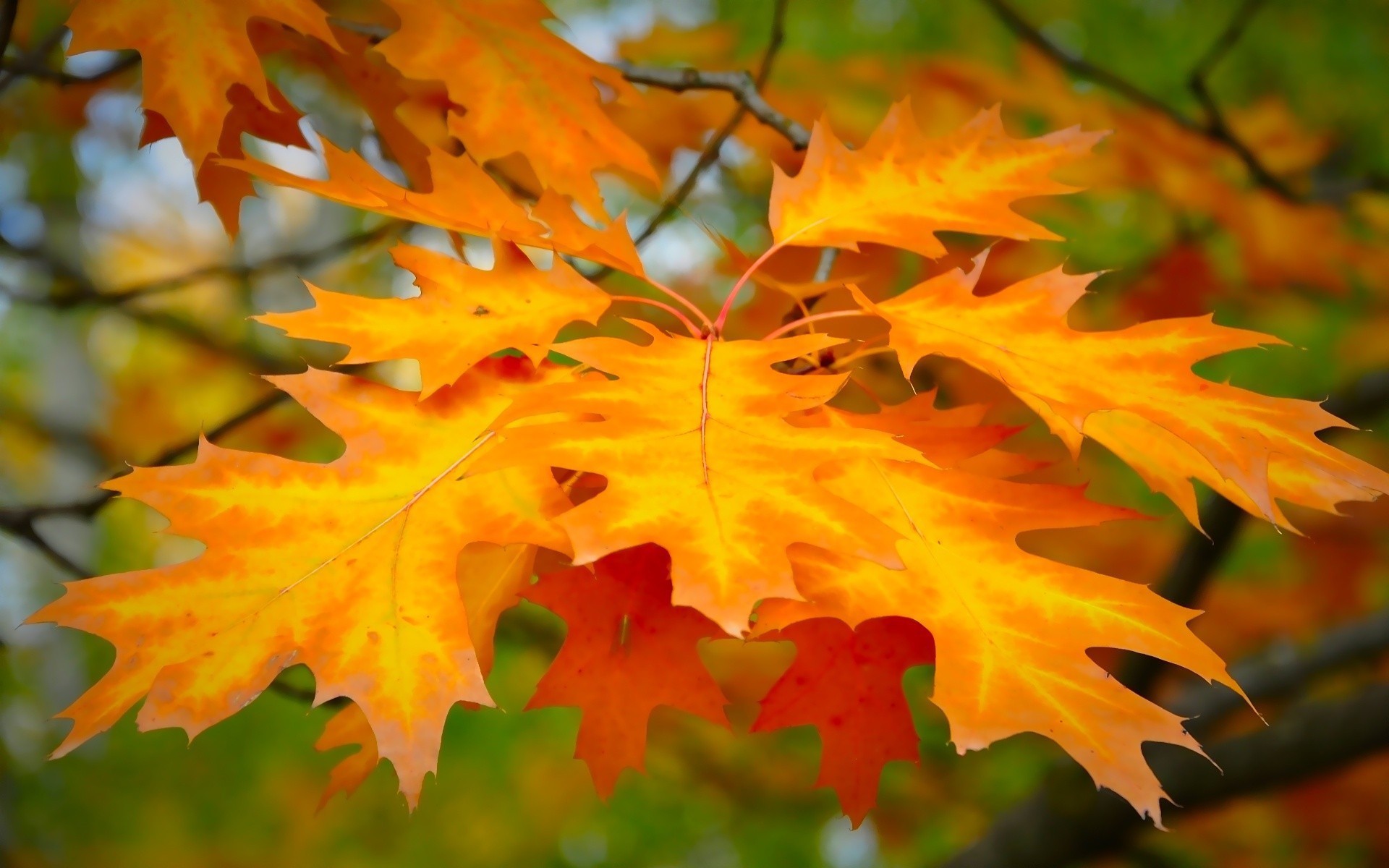 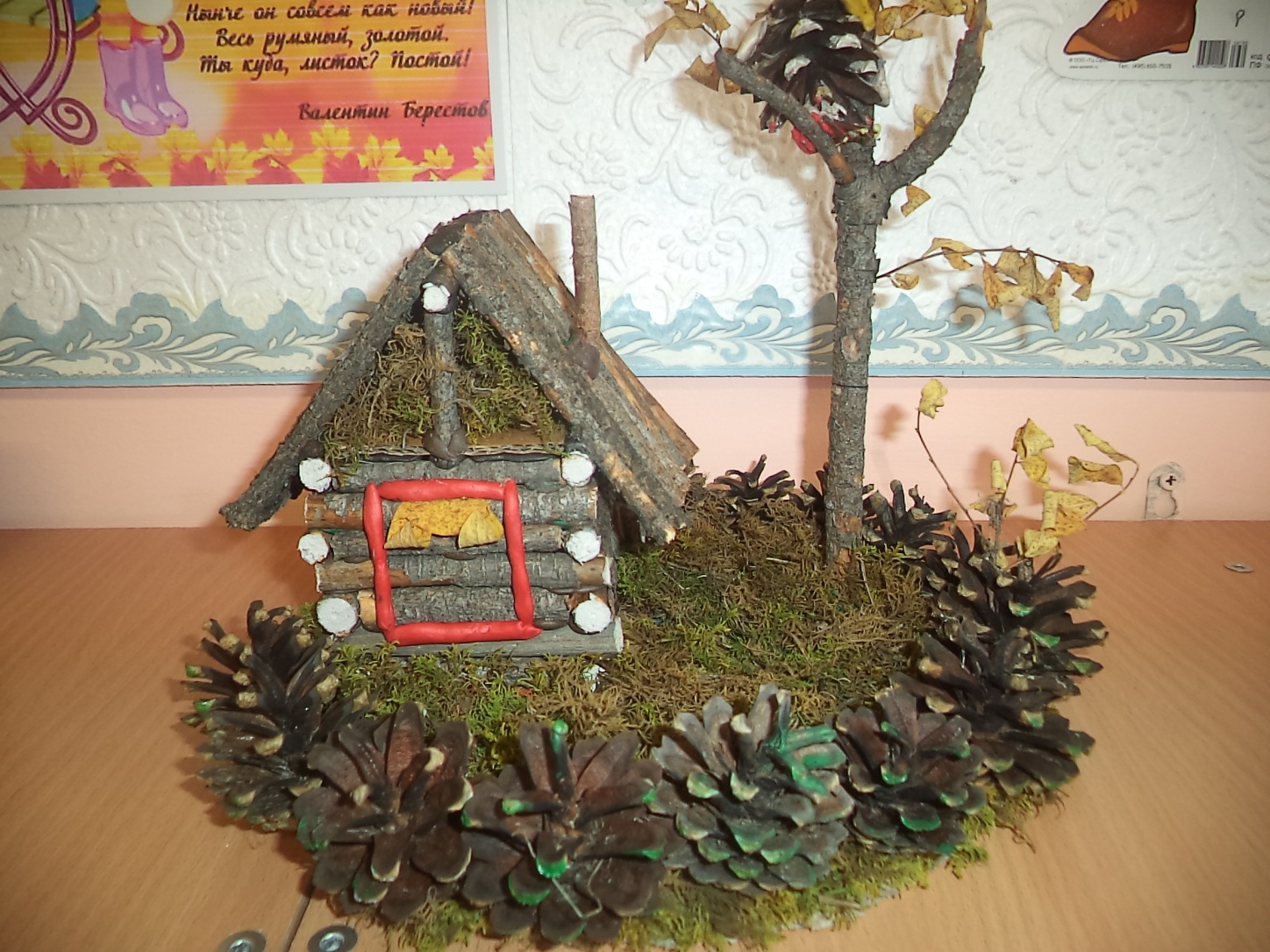 Синицын Ринат « Домик на опушке»
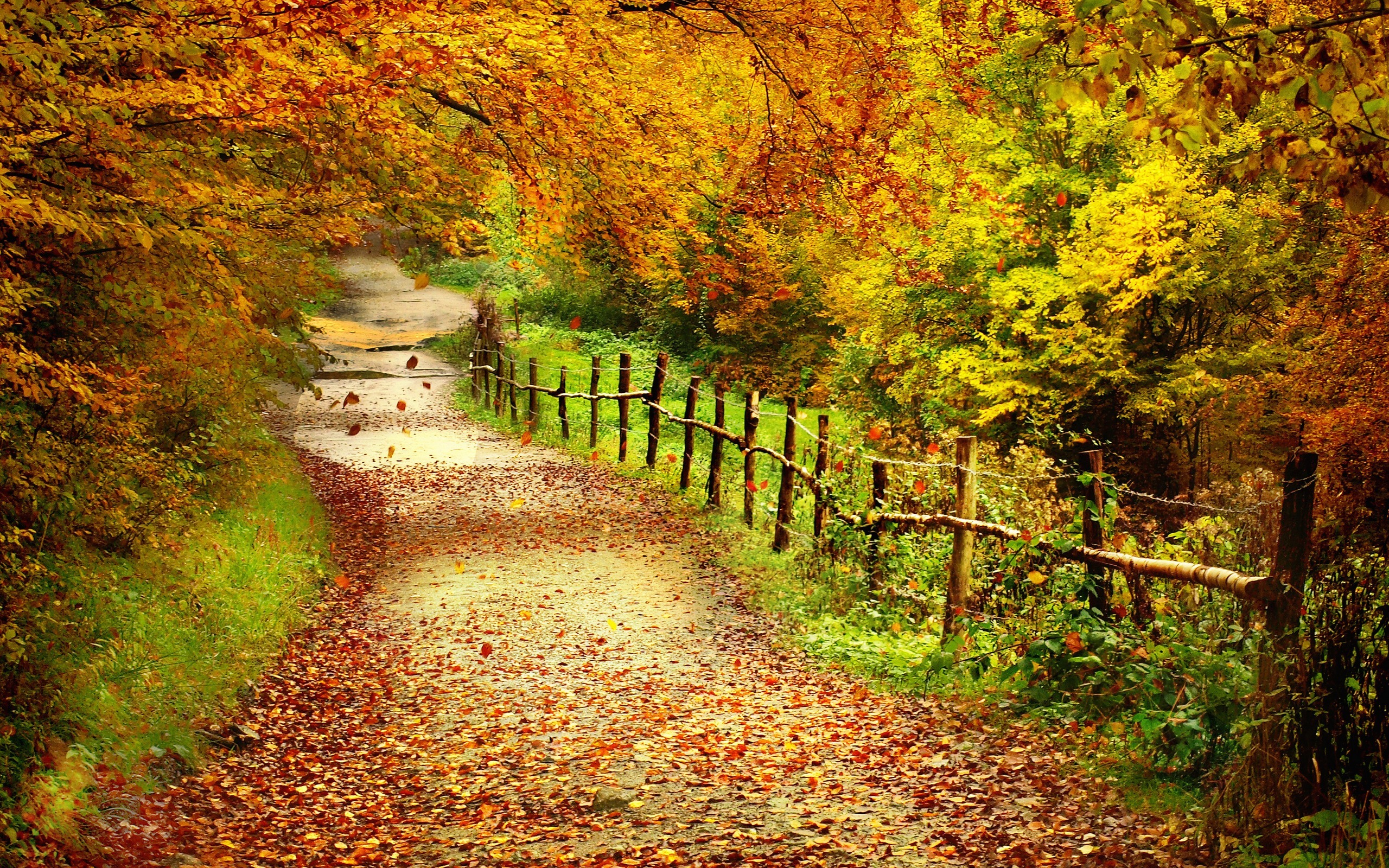 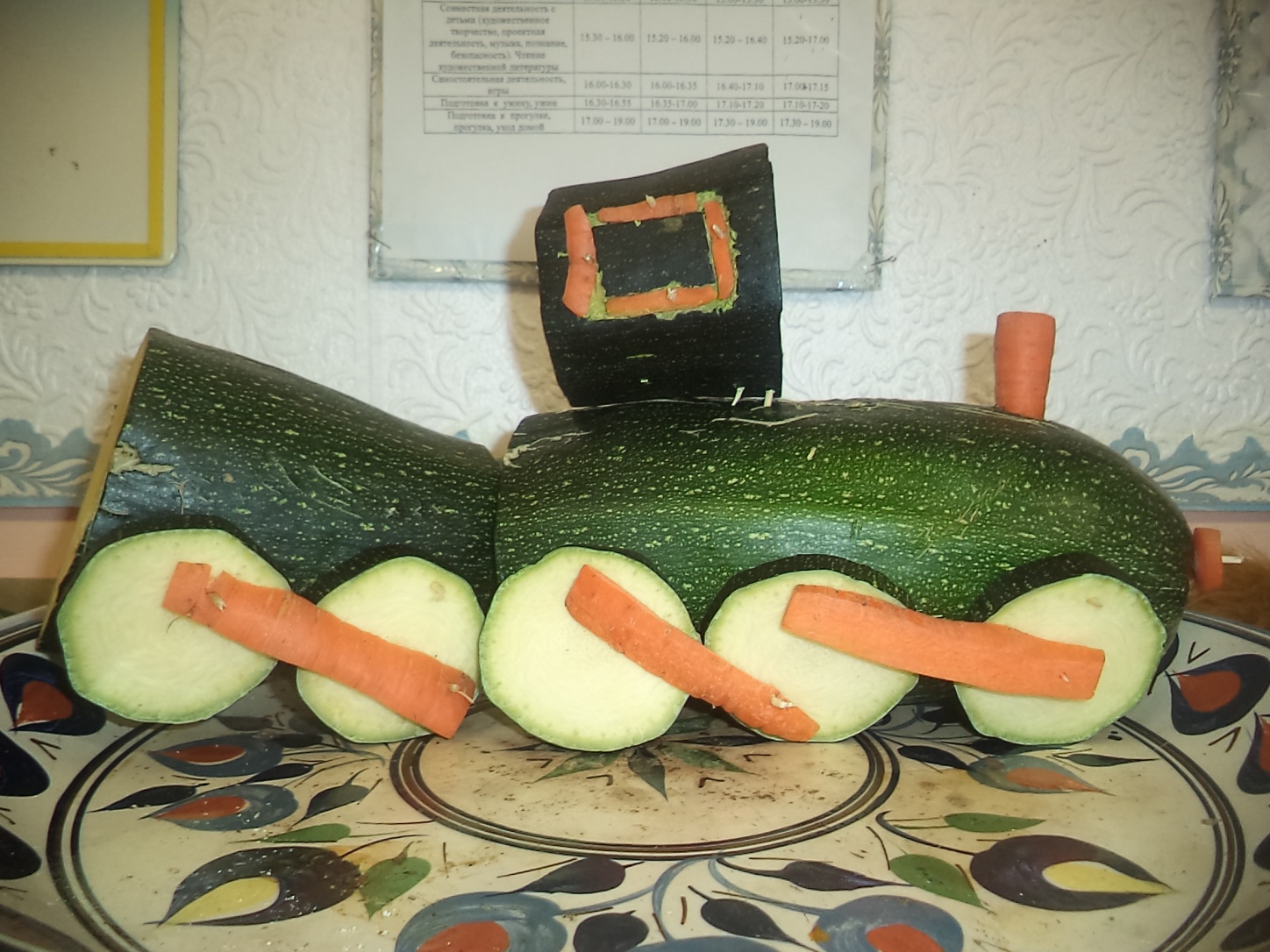 Иванов Никита « Поезд»
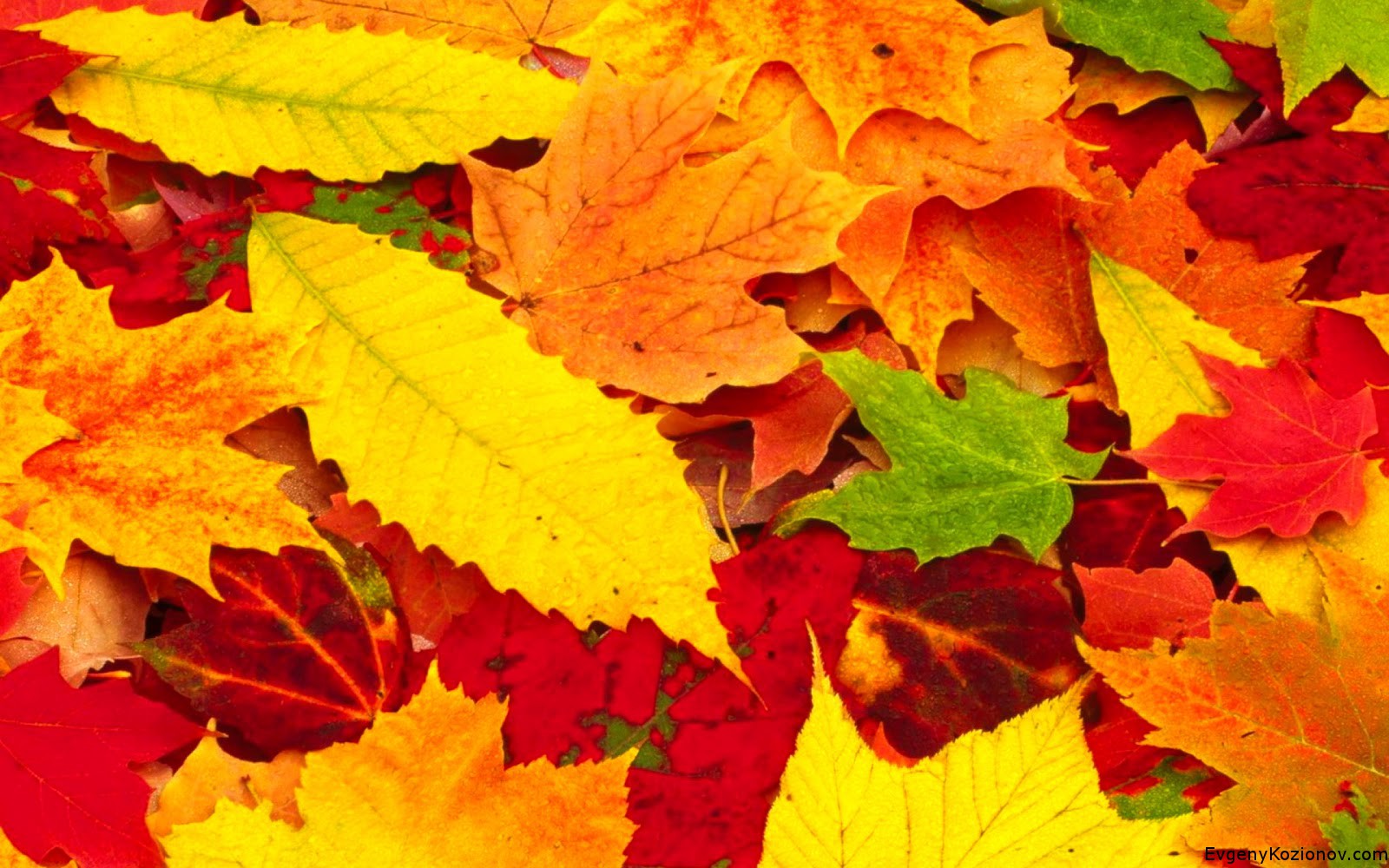 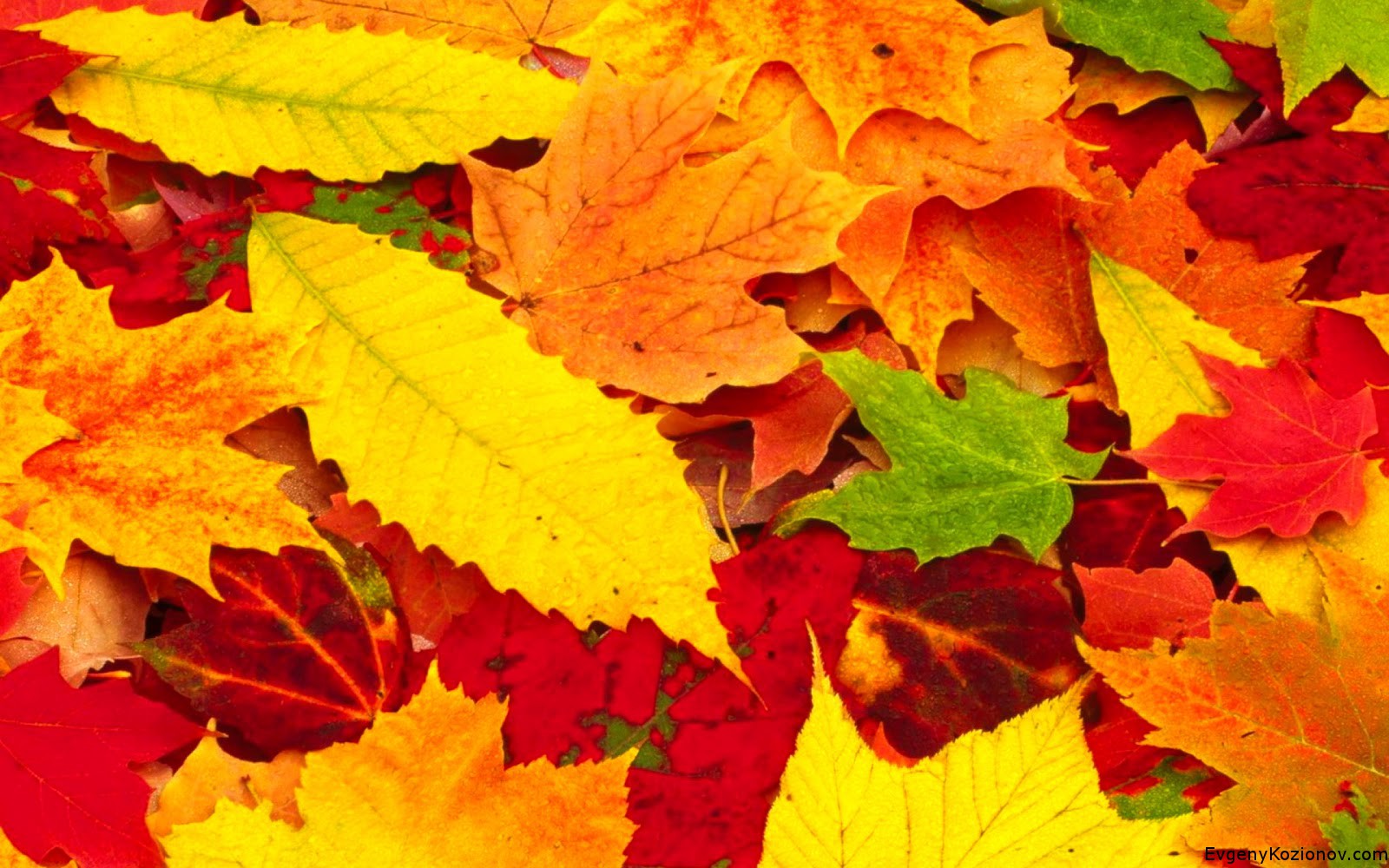 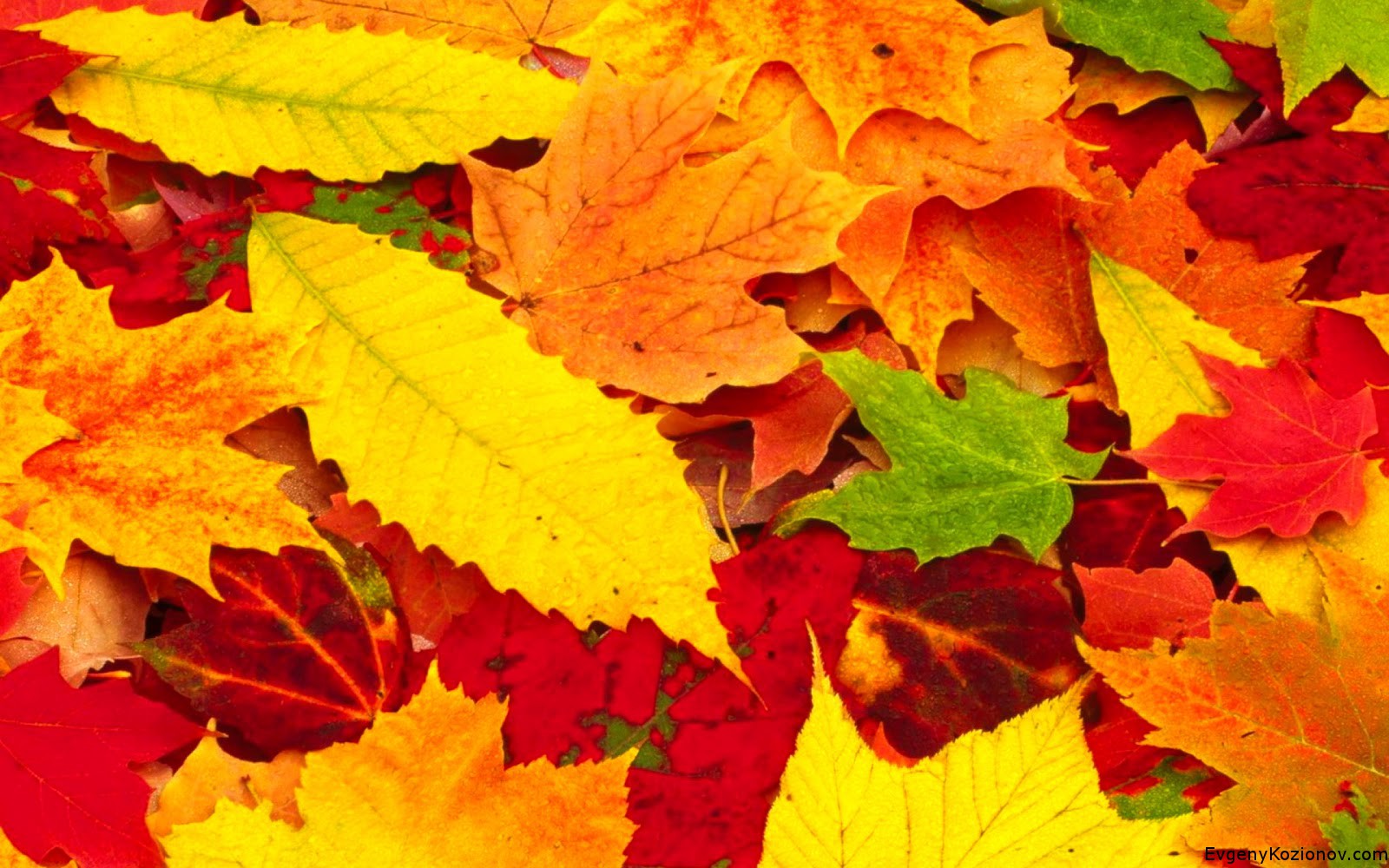 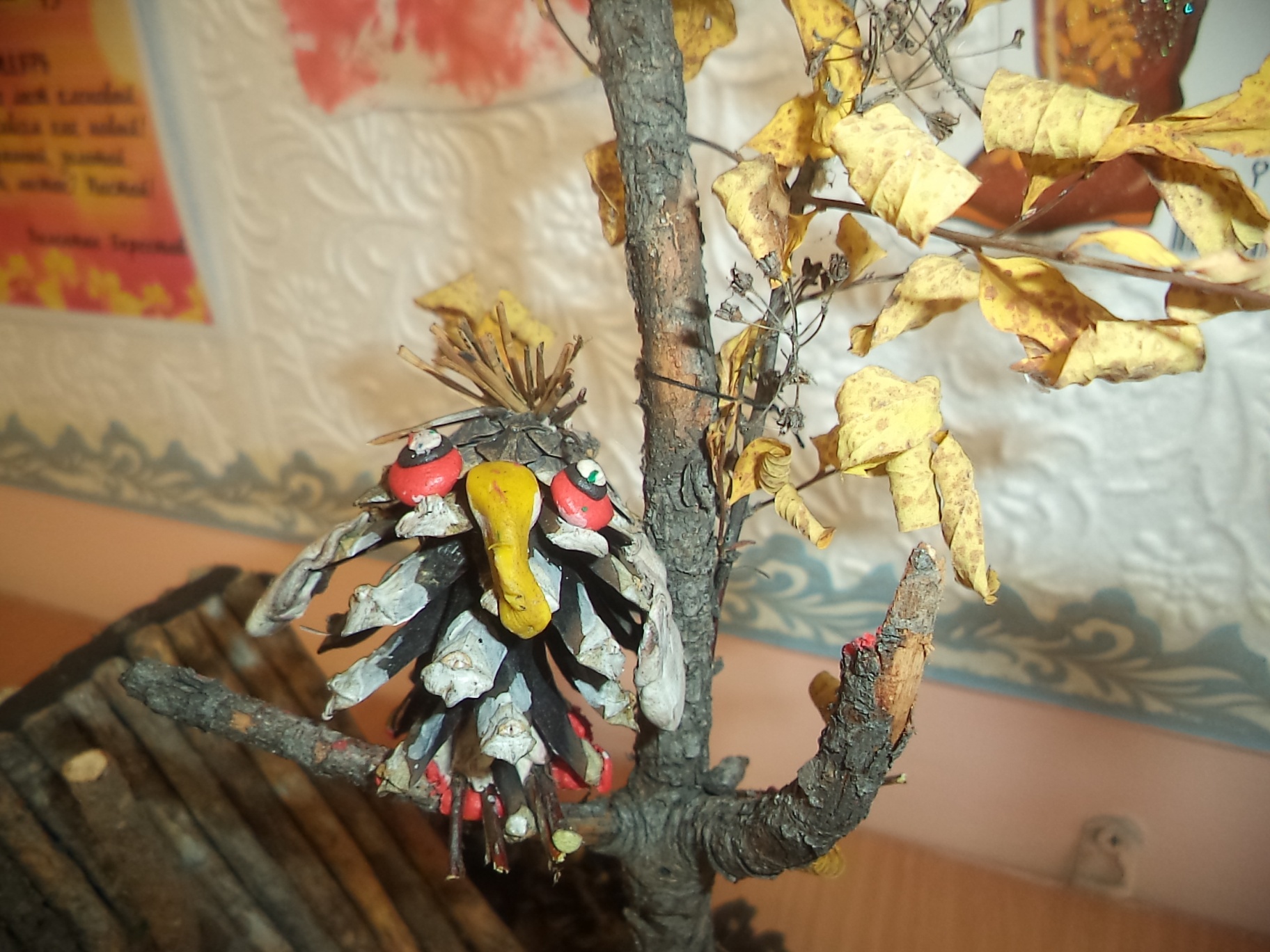 Синицын Ринат» Птичка»
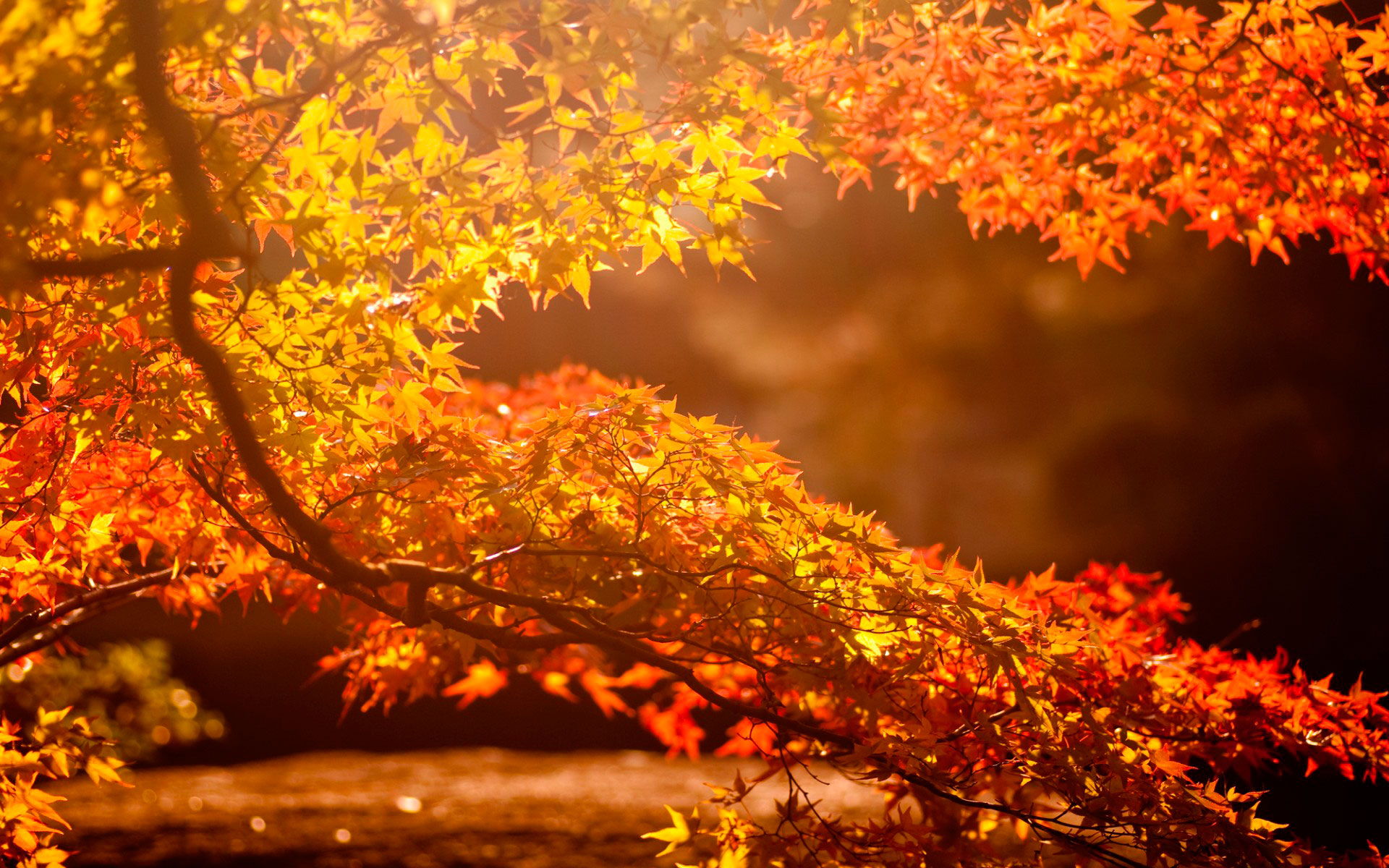 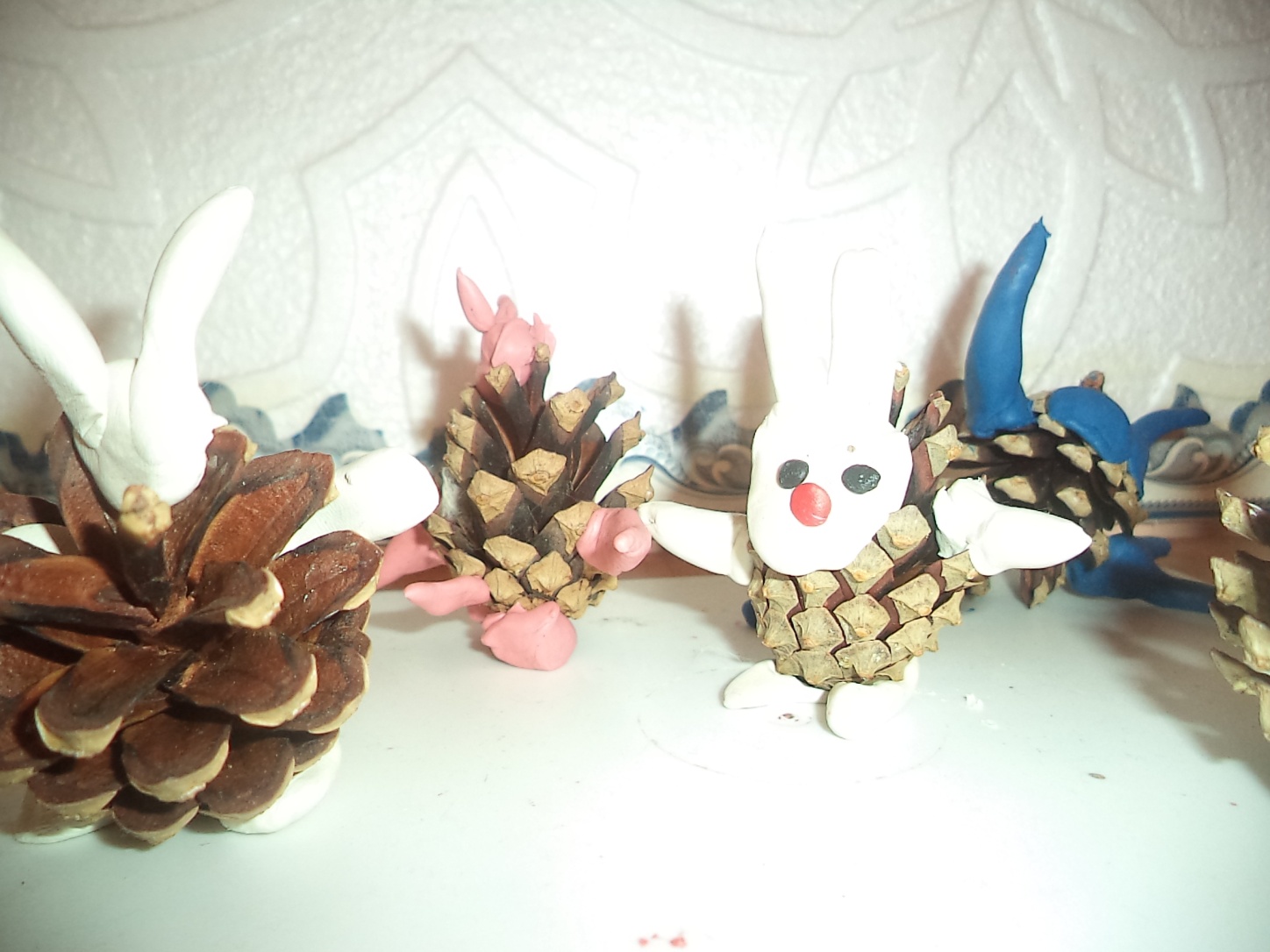 Коллективная работа «Зайчики»
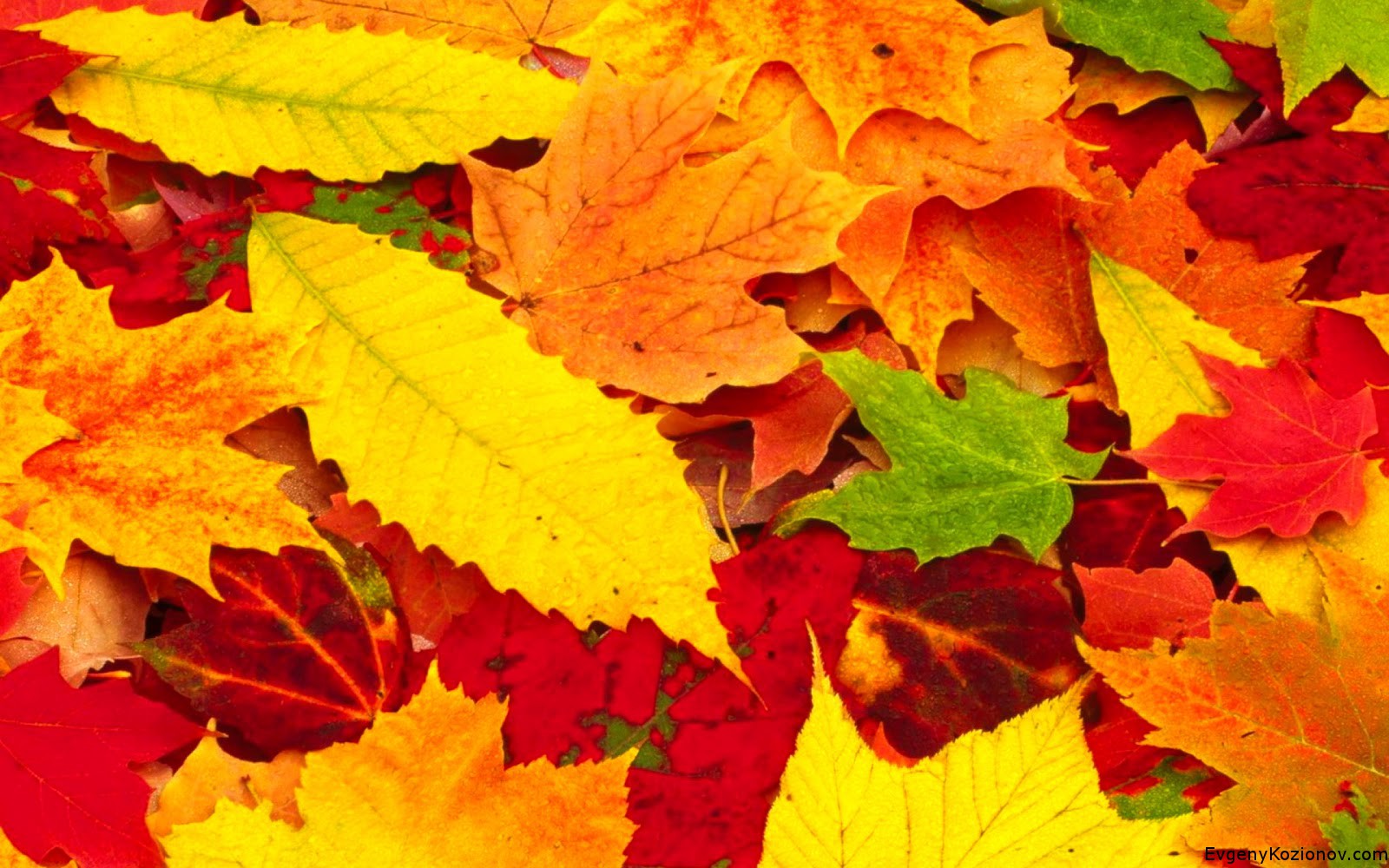 Спасибо за внимание!